ヤフーTOPページ  ブランドパネル（予約型）
都道府県単位の掲載エリア指定時に可能な
セグメント項目一覧
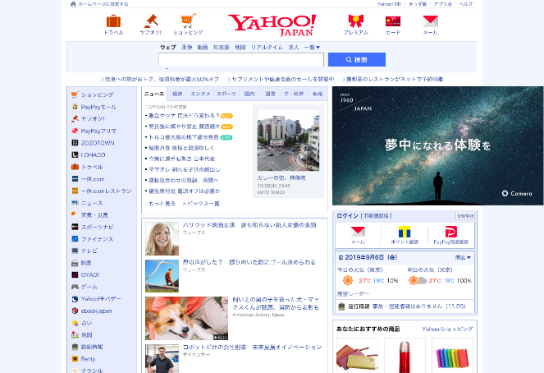 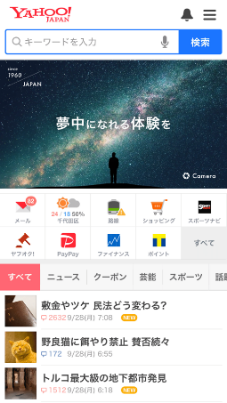 ヤフートップページ
都道府県単位のエリア指定時に可能なセグメント項目詳細①
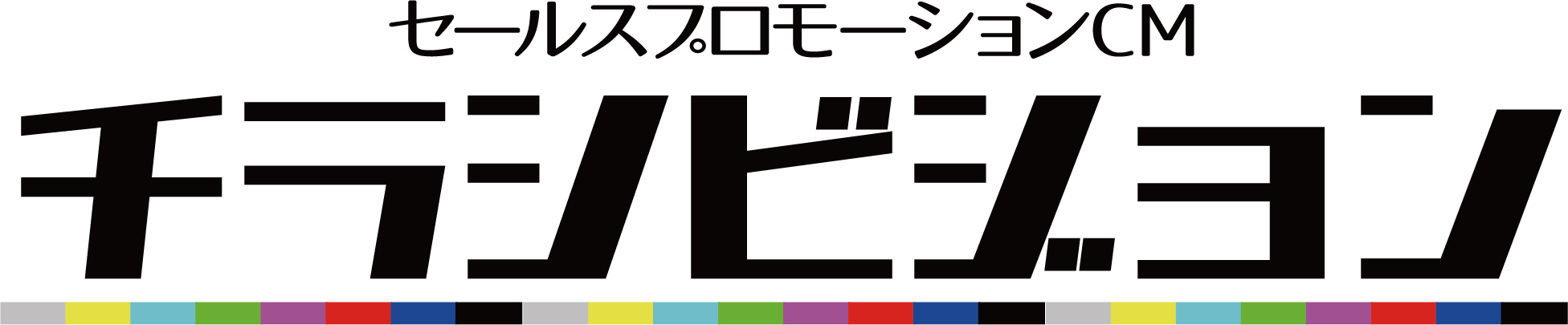 ヤフーの広告掲載エリア指定が都道府県単位の場合、下記項目から複数指定が可能です。
※属性（興味・関心/購買意向/ライフイベント）の選択は最大50項目まで
●性別
●年代
●属性（興味・関心）
ヤフートップページ
都道府県単位のエリア指定時に可能なセグメント項目詳細②
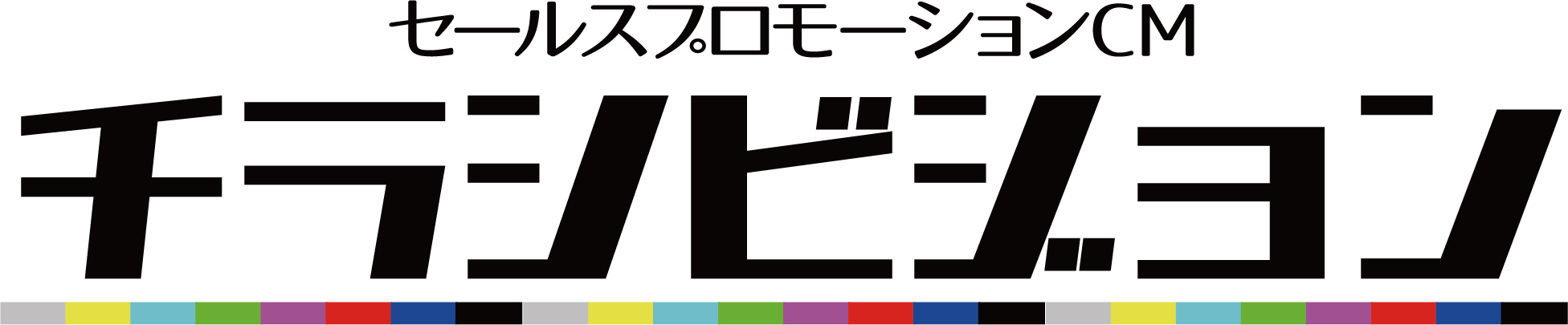 ヤフーの広告掲載エリア指定が都道府県単位の場合、下記項目から複数指定が可能です。
※属性（興味・関心/購買意向/ライフイベント）の選択は最大50項目まで
●属性（購買意向）
ヤフートップページ
都道府県単位のエリア指定時に可能なセグメント項目詳細③
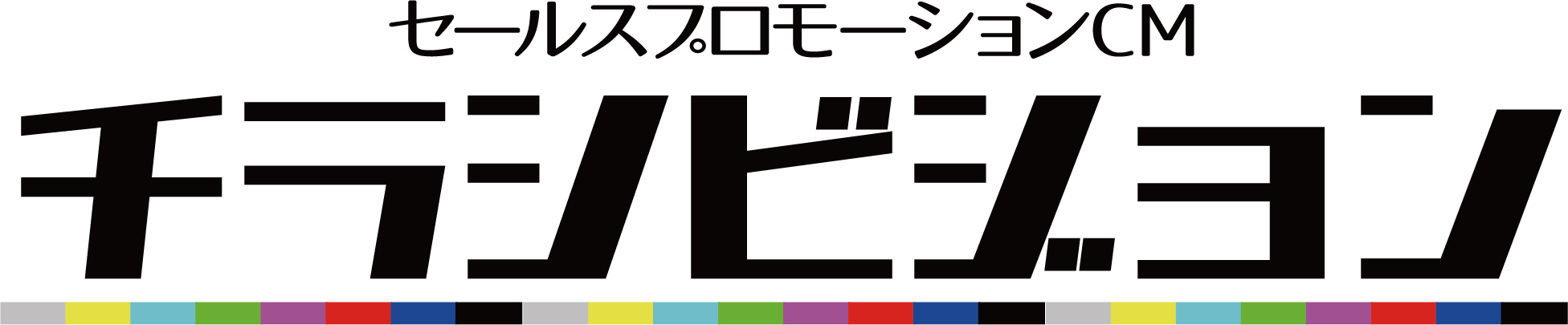 ヤフーの広告掲載エリア指定が都道府県単位の場合、下記項目から複数指定が可能です。
※属性（興味・関心/購買意向/ライフイベント）の選択は最大50項目まで
●属性（購買意向）
ヤフートップページ
都道府県単位のエリア指定時に可能なセグメント項目詳細④
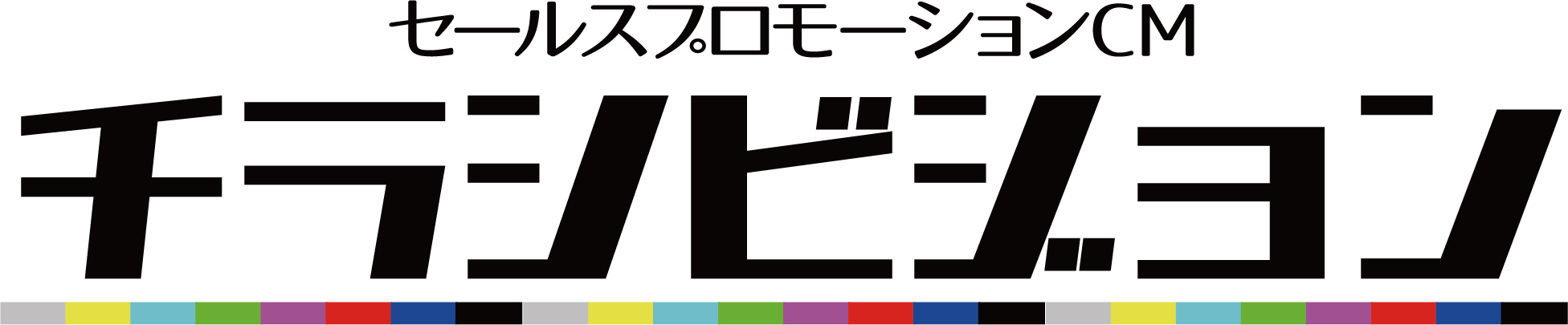 ヤフーの広告掲載エリア指定が都道府県単位の場合、下記項目から複数指定が可能です。
※属性（興味・関心/購買意向/ライフイベント）の選択は最大50項目まで
●属性（購買意向）
●属性（ライフイベント）